Physical Activity Assessed by Accelerometry in Persons with Knee OA Compared to National Guidelines: Data from the Osteoarthritis Initiative (OAI)
Dorothy Dunlop
Joan Bathon
Rowland Chang
Charles B. Eaton
Marc Hochberg
Jennifer Hootman
Rebecca Jackson
Kent Kwoh
M. Jerry Mysiw
Michael Nevitt
Pamela Semanik
Leena Sharma
Jing Song
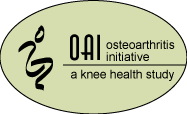 1
Regular Physical Activity is Beneficial for Persons with Knee Osteoarthritis (OA)
Osteoarthritis is a major debilitating disease affecting more the 27 million persons in the U.S.

OA clinical practice guidelines identify a substantial therapeutic role for physical activity to promote healthy cartilage

In addition, physical activity
Improve function
Reduce pain 
Reduce disability
ACR Subcommittee on Osteoarthritis Guidelines. Arthritis Rheum. Sep 2000;43(9):1905-1915.
Ettinger al. 1997. Jama; 277: 25-31.
Pennix et al. 2001 Arch Intern Med; 161:2309-2316
2
Physical Activity Recommendations
Recent federal guidelines now include people with arthritis in the physical activity recommendations

2008 Physical Activity Guidelines for Americans from the Department of Health and Human Services recommend that adults with arthritis:
Participate in 150 minutes per week of moderate intensity low-impact aerobic physical activity in bouts lasting 10 minutes or more
Muscle strengthening exercises 2 days/week
Physical Activity Guidelines Advisory Committee. Physical Activity Guidelines Advisory Committee Report. Washington, DC: U.S. Department of Health and Human Services;2008.
3
Physical Activity is Public Health Issue for Adults with Arthritis
National surveys indicate that only 30%-40% of adults  with arthritis report activity that meets these guidelines

These estimates are based on self-reported data which may overestimate the true physical activity experience
Fontaine et al 2004; A&R52(4):31274-1272           
Shih M, et al Am J Prev Med. May 2006;30:385-393
Troiano RP,  et al Med Sci Sports Exerc. Jan 2008;40(1):181-188.
4
Objectives
Use objective measures of physical activity in adults with knee OA  to evaluate for men and women
Proportion who meet Physical Activity Guidelines aerobic recommendation
Time spent in physical activity according to the intensity level
5
Methods - Sample
Combined public data from the Osteoarthritis Initiative (OAI) with physical activity data from ancillary  OAI study
The OAI is a prospective study of the development and progression of knee OA conducted at four clinical sites: Maryland, Ohio, Pennsylvania, and Rhode Island 
The OAI ancillary study funded the objective measurement of physical activity on a subcohort  at the OAI 48 month visit
6
Methods – OAI Cohort
OAI Inclusion criteria
Men and women 45-79
With, or at risk, for symptomatic radiographic tibiofemoral knee OA
OAI Exclusion criteria
Systematic inflammatory arthritis
Bilateral end-stage knee OA or TKR
Use of ambulatory aids other than a single straight cane for >50% of the time in ambulation
3-T MRI exclusions (e.g., men >130 kg, women >114 kg, pacemaker, artificial valve, aneurysm clip or shunt, stent, implanted device, ocular metallic fragment)
7
Methods – Physical Activity OAI Ancillary  Study
Inclusion Criteria
OAI 48 month return visit August 2008-June 2010
Written consent to participate in ancillary study
8
Methods – Physical Activity Measurement
Physical activity measured by Actigraph GT1M uniaxial accelerometer
Worn on a belt at natural waistline on right hip in line with right axilla
Wore monitor during waking hours for 7 days 

Valid day of monitoring was defined as at least 10 hours of wear, analytically verified from the accelerometer output
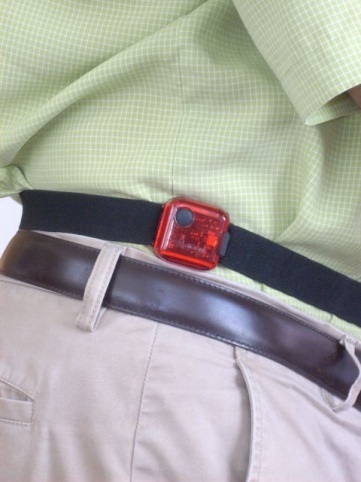 9
Methods – Accelerometer measures activity frequency, duration, intensity
10
Methods – Physical Activity Guideline Levels
Each person was classified according to the
2008 Physical Activity Guidelines for Americans

Active, Meet Recommendations: ≥ 150 minutes moderate activity per week in bouts lasting 10 minutes or more
Low active: 1-149 minutes of moderate activity bouts per week
Inactive: 0 minutes of moderate activity bouts per week
11
Methods – Analytic Sample
Sample:  1073 adults with accelerometer 
monitoring and radiographic knee OA*
Accelerometer 
subcohort :
consent to
accelerometer 
monitoring
N=2128
Acclerometer
participants 
having
radiograpnic
knee OA*
N=1179
Valid days of
accelerometer 
monitoring ≥ 
4 days

N=1073
Eligible: OAI
participants
 returning 
for 48 month
 visit Aug 2008
to July 2010
N=2725
*Radiographic  evidence of tibiofemoral knee OA at baseline visit based on Kellgren-Lawrence grade ≥2  calculated from separate scores for osteophytes and joint space narrowing and no subsequent TKR
12
Analysis
Compared gender differences in 
Guideline attainment using multiple logistic regression
Time spent in physical activity intensity levels (sedentary, light, and moderate) using quantile regression
13
RESULTS – Analytic sample
1073 participants
Men
N=486
Women
N=587
Age:
BMI (kg/m2):  
WOMAC pain:

Frequent knee 
symptoms:
K-L 3 or 4:
65 (SD=9)
29 (SD=4)
3 (SD=4)

47%

72%
67 (SD=9)
29 (SD=5)
3 (SD=4) 

46%

64%
14
Results – Distribution of Minutes of  Moderate Activity Bouts per Week
15
Results –Time Spent in Physical Activity Intensity Levels: Men versus Women
16
Results –  Gender differences in activity intensity times from quantile regression
*Age, race, BMI, knee pain, and frequent knee symptoms
17
Limitations
Accelerometers could only assess the aerobic component of the Physical Activity Guidelines. It does not provide information on the muscle strengthening component of the guidelines.

Study sample may not represent the general knee OA population

Causality cannot be inferred from these observational data
18
In Summary
Only 13% of men and 8% of women with knee OA met Physical Activity Guidelines

A sizable 40% of men and 55% of women were inactive. They did NO sustained moderate activity over one week that lasted more than 10 minutes 

Although men compared to women engaged in significantly more daily minutes of moderate activity, they also spent significantly more time in sedentary activity
19
Discussion
Despite substantial health benefits associated with physical activity, over one-third of men and over half of women were classified as inactive

These adults with knee OA spent approximately one-third of their day in light intensity activities and were largely sedentary the remaining time
20
Discussion
Substantial time spent in light intensity activities may offer a ray of light to this bleak physical activity picture.
Recent research shows promising health benefits from light intensity activity
Trading sedentary time for light intensity activities may be a feasible strategy to help adults with arthritis become more active
21
Acknowledgments
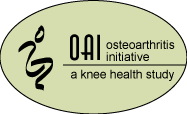 OAI Study Participants
OAI Study Sites
	University of Maryland
	Johns Hopkins University
	Memorial Hospital of Rode Island/Brown Univ
	University of Pittsburgh
	University of California, San Francisco
The OAI is public-private partnership comprised of five contracts funded by the National Institutes of Health. Private funding partners include Merck Research Laboratories; Novartis Pharmaceuticals Corporation, GlaxoSmithKline, and Pfizer.
22
Acknowledgement
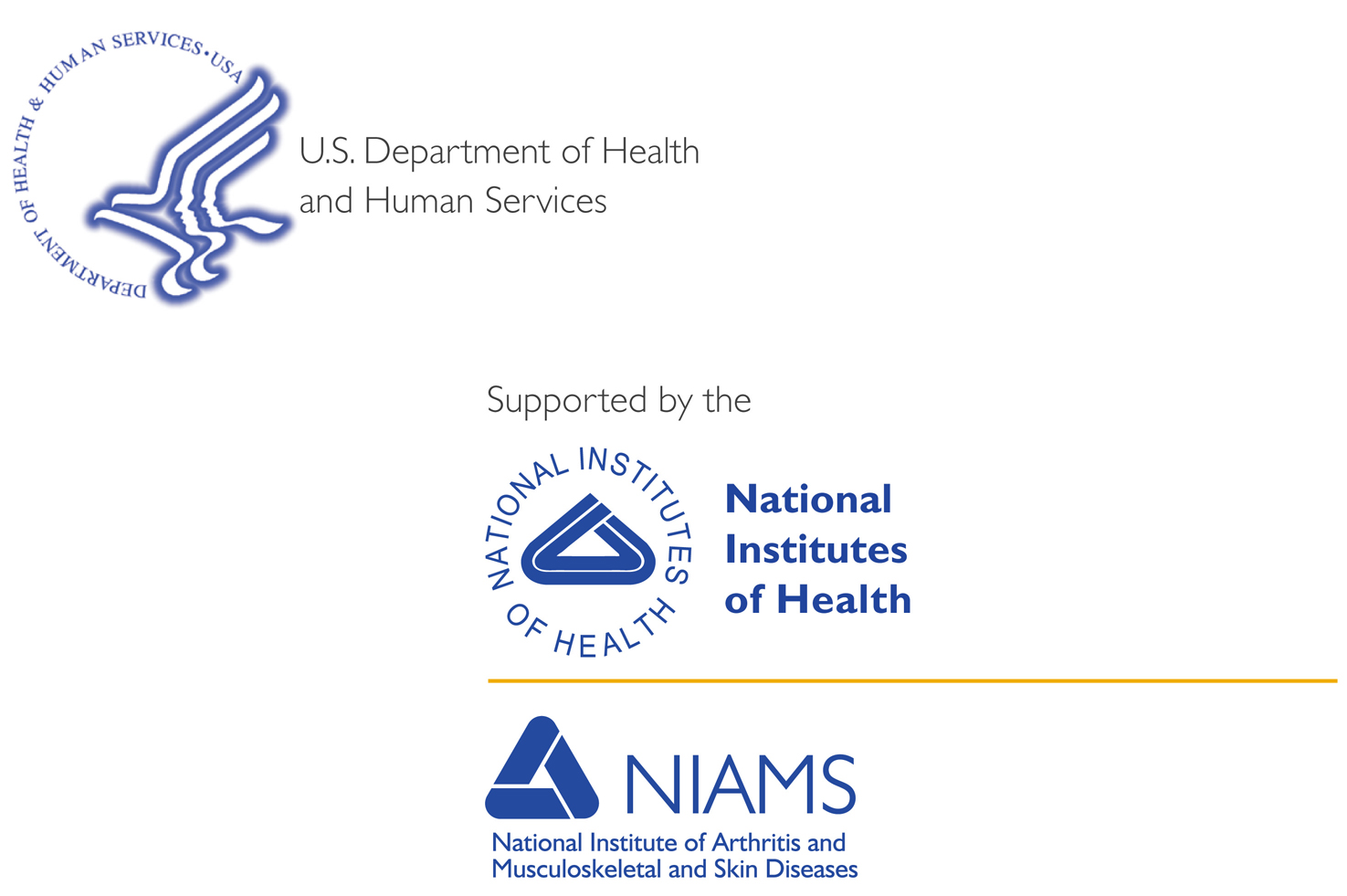 NIH/NIAMS
R01 AR054155
P60-AR48098
R21-AR059412
R01-AR055287
Falk Medical Trust
23